Virtual Product Dissection
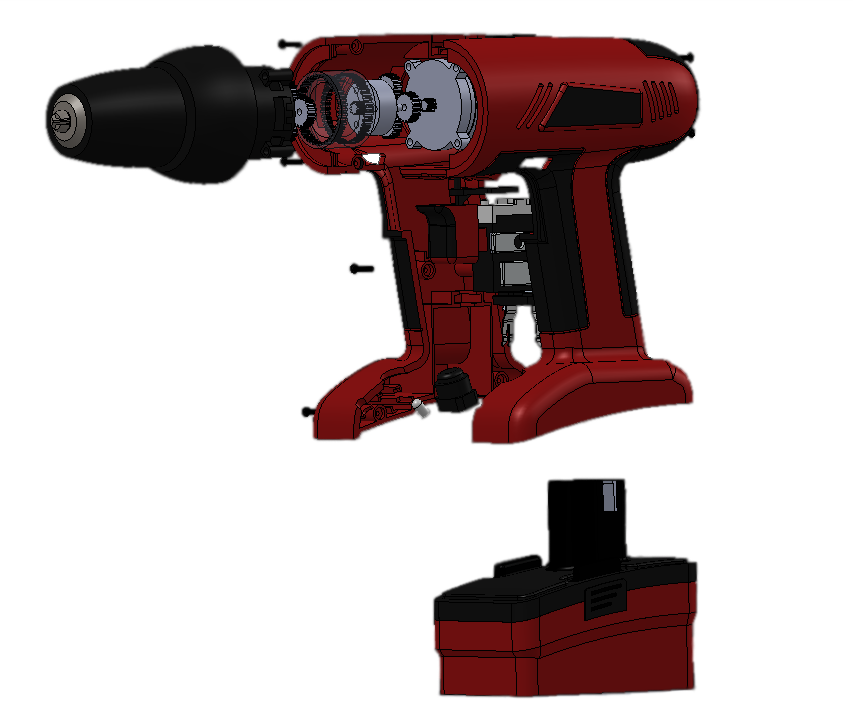 Overview
Objectives
 Background
 Materials
 Procedure
 Report & Presentation
 Closing
Objectives
To evaluate the functional design of an existing product  to apply to the ideation of a new product
 To develop and design an idea for a water toy to be   used by children ages 4 - 6
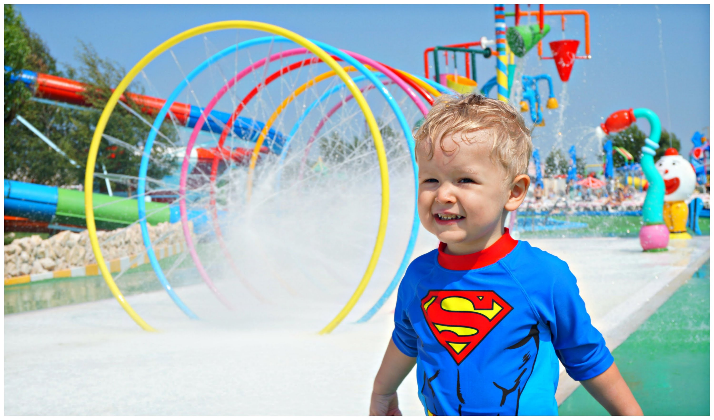 Background
Idea generation occurs during the conceptualization phase of the engineering design process
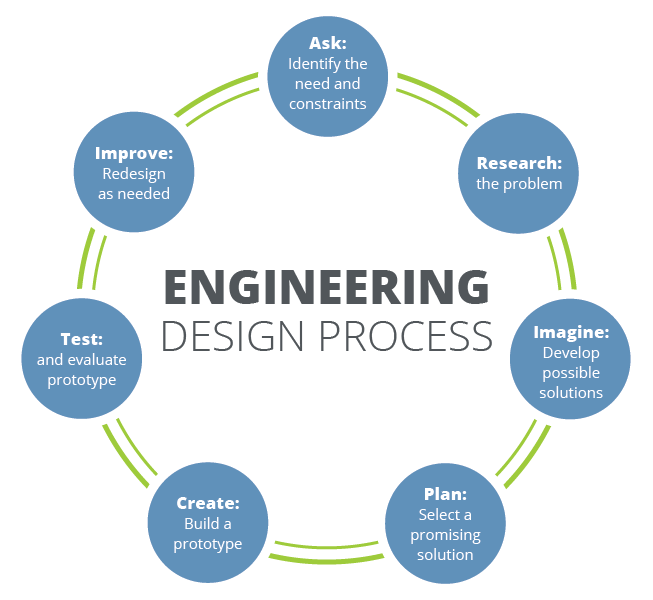 Background
Idea generation methods are aimed at fostering creativity
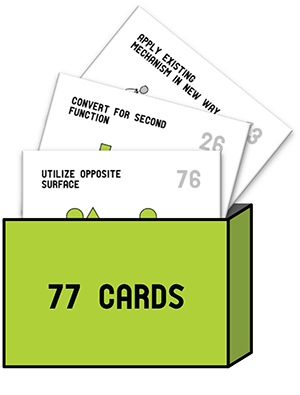 Substitute
Combine
Adapt
Modify
Put to another use
Eliminate 
Reverse
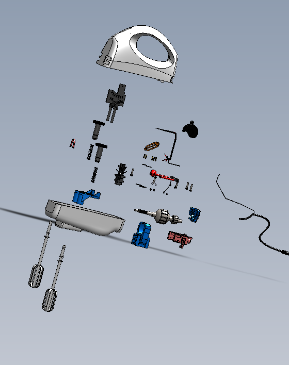 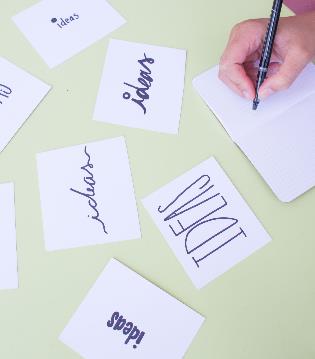 Design Heuristics
Product Dissection
Brainstorming
Scamper
Background
Rules of Brainstorming:
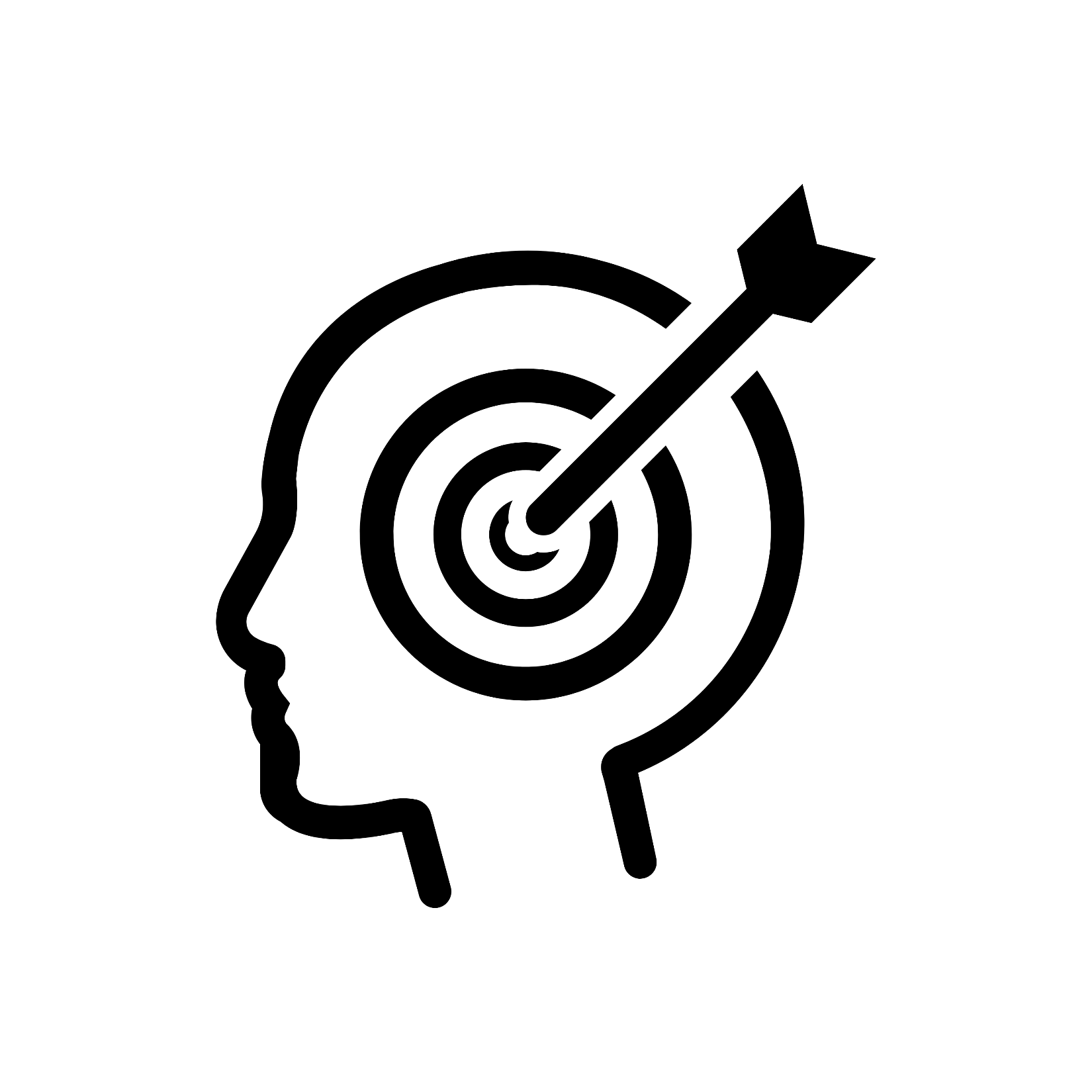 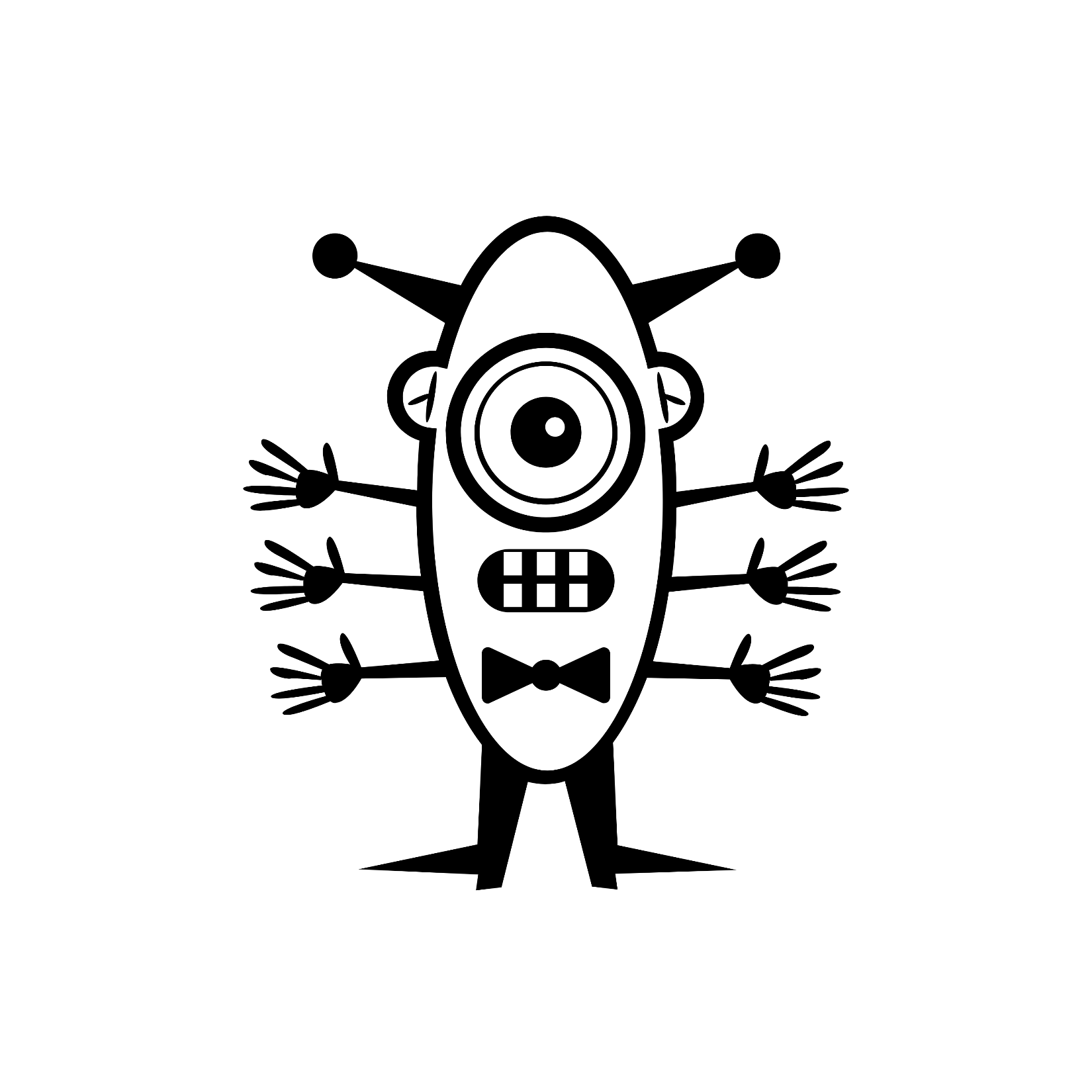 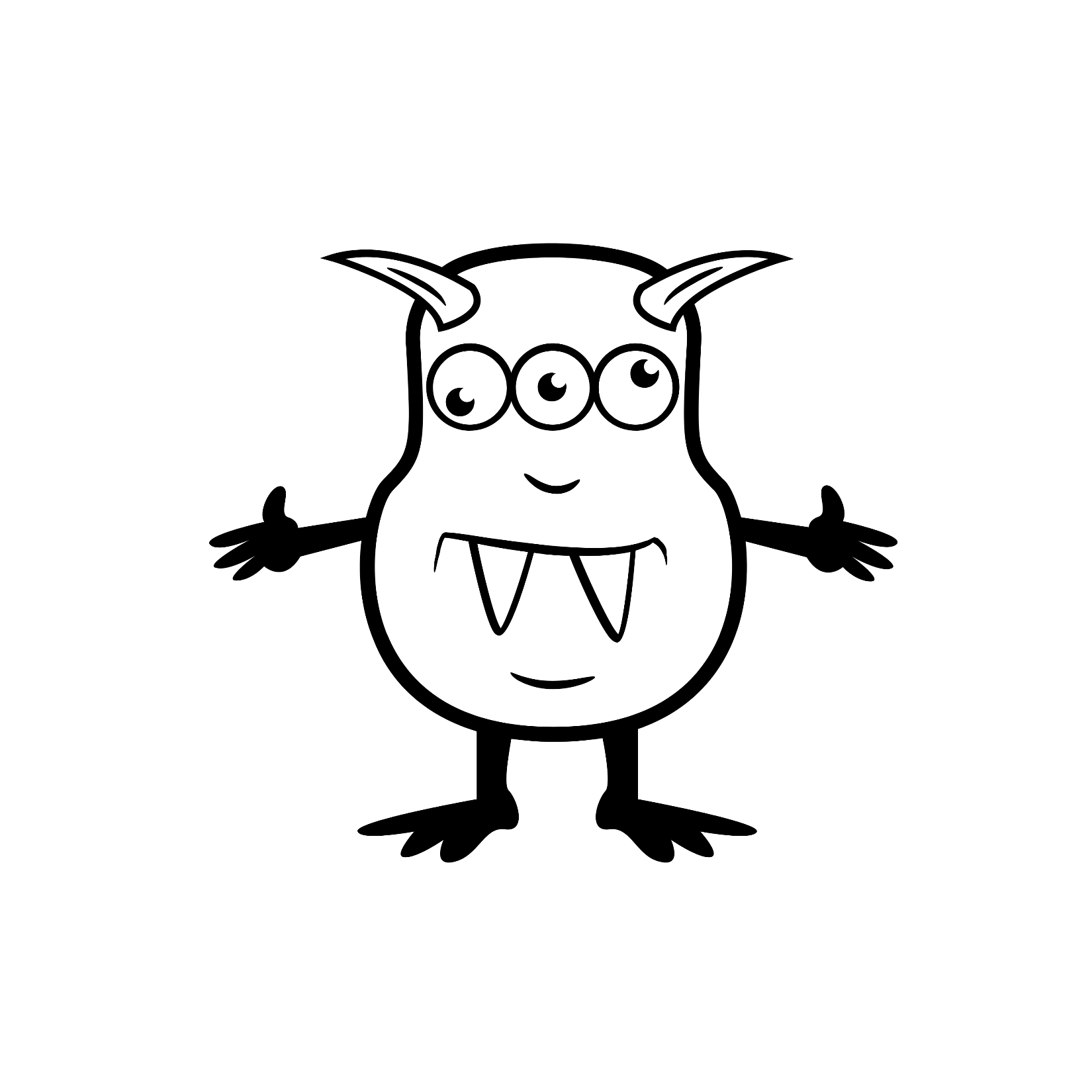 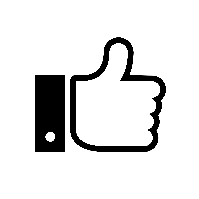 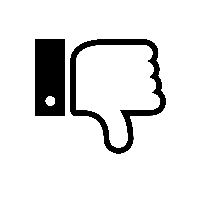 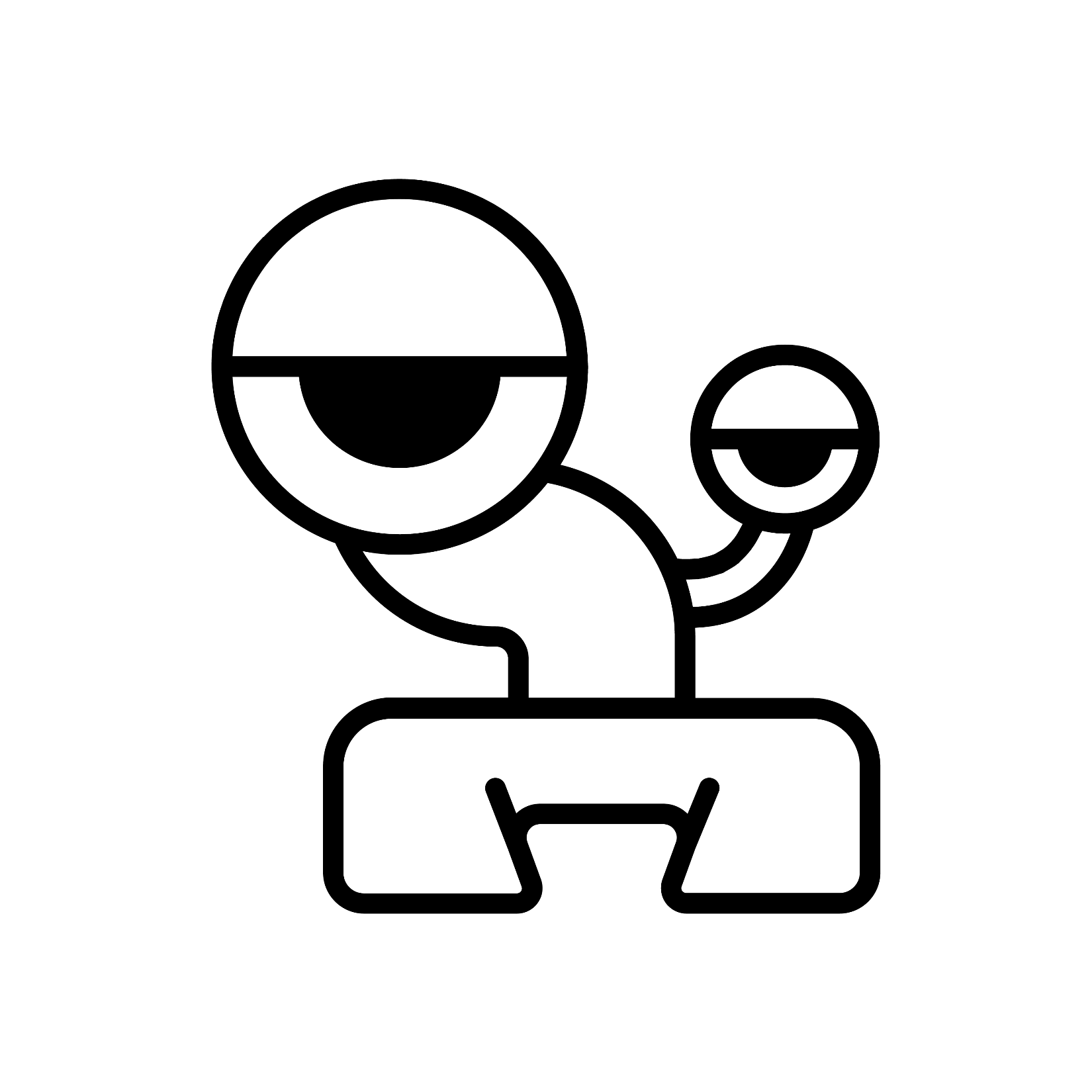 Stay focused on the topic
Encourage wild ideas
No (self) judgement
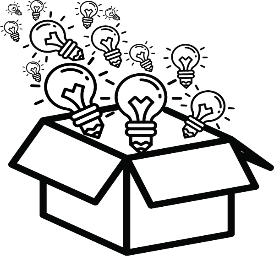 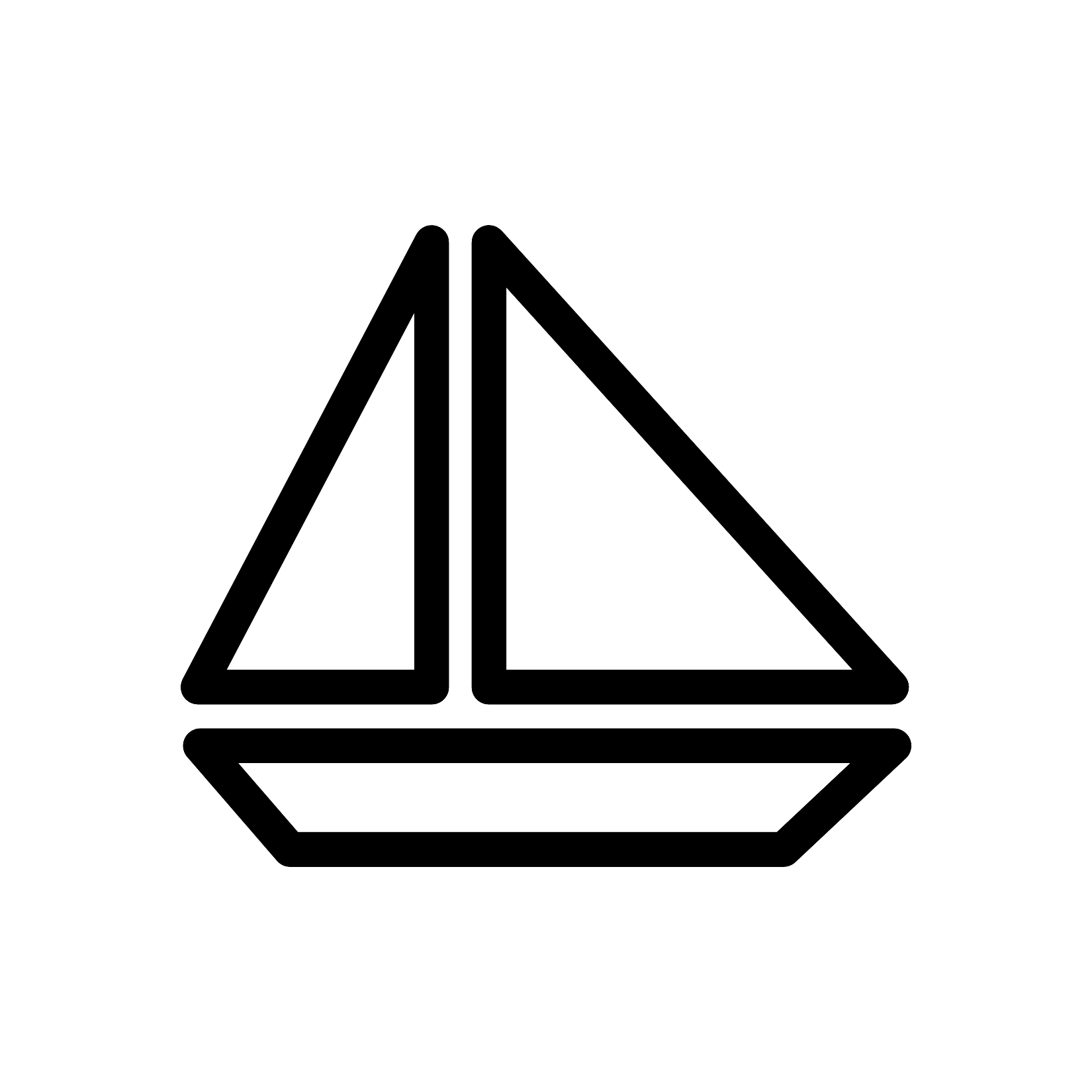 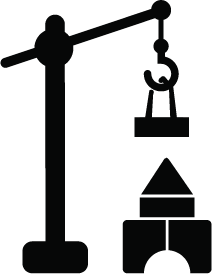 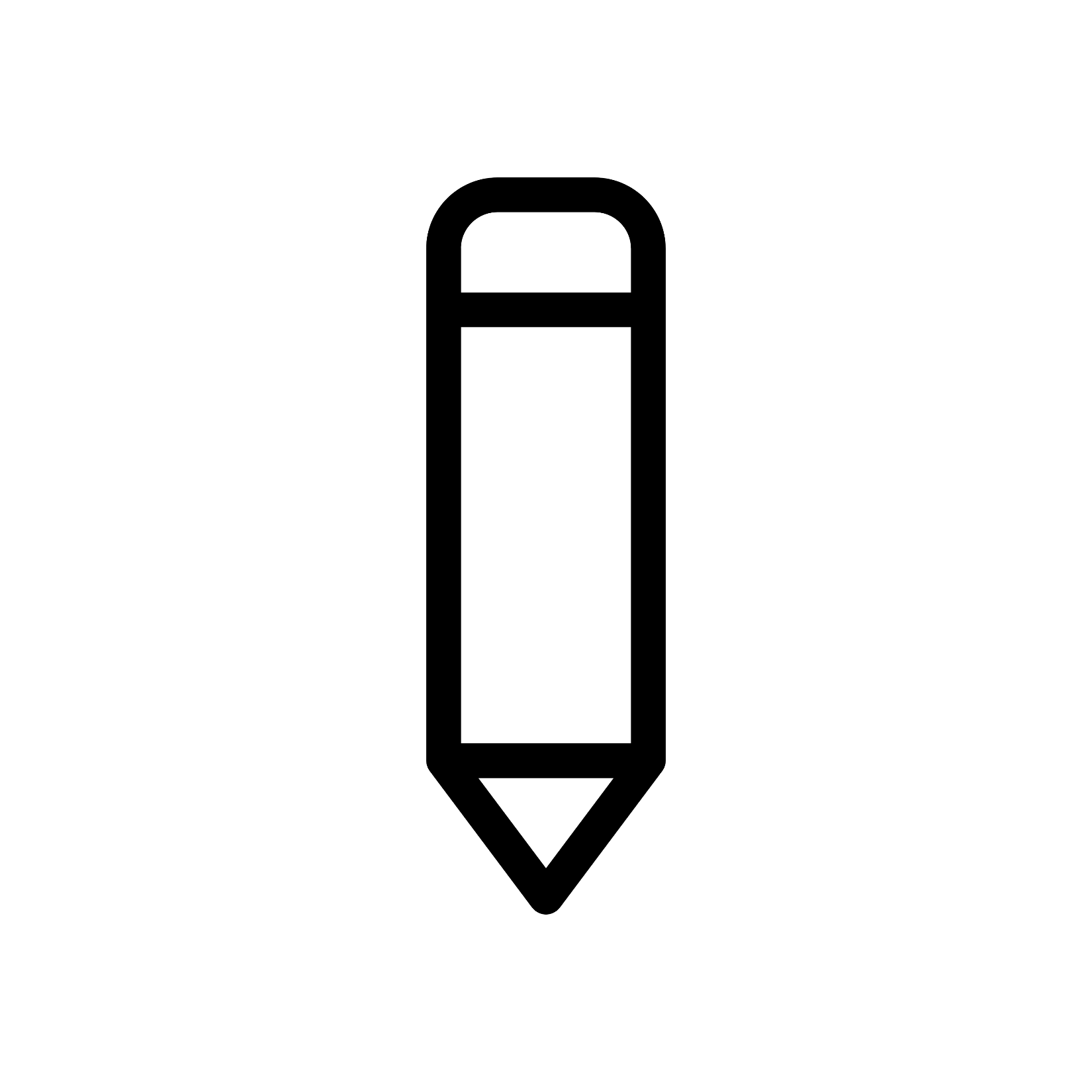 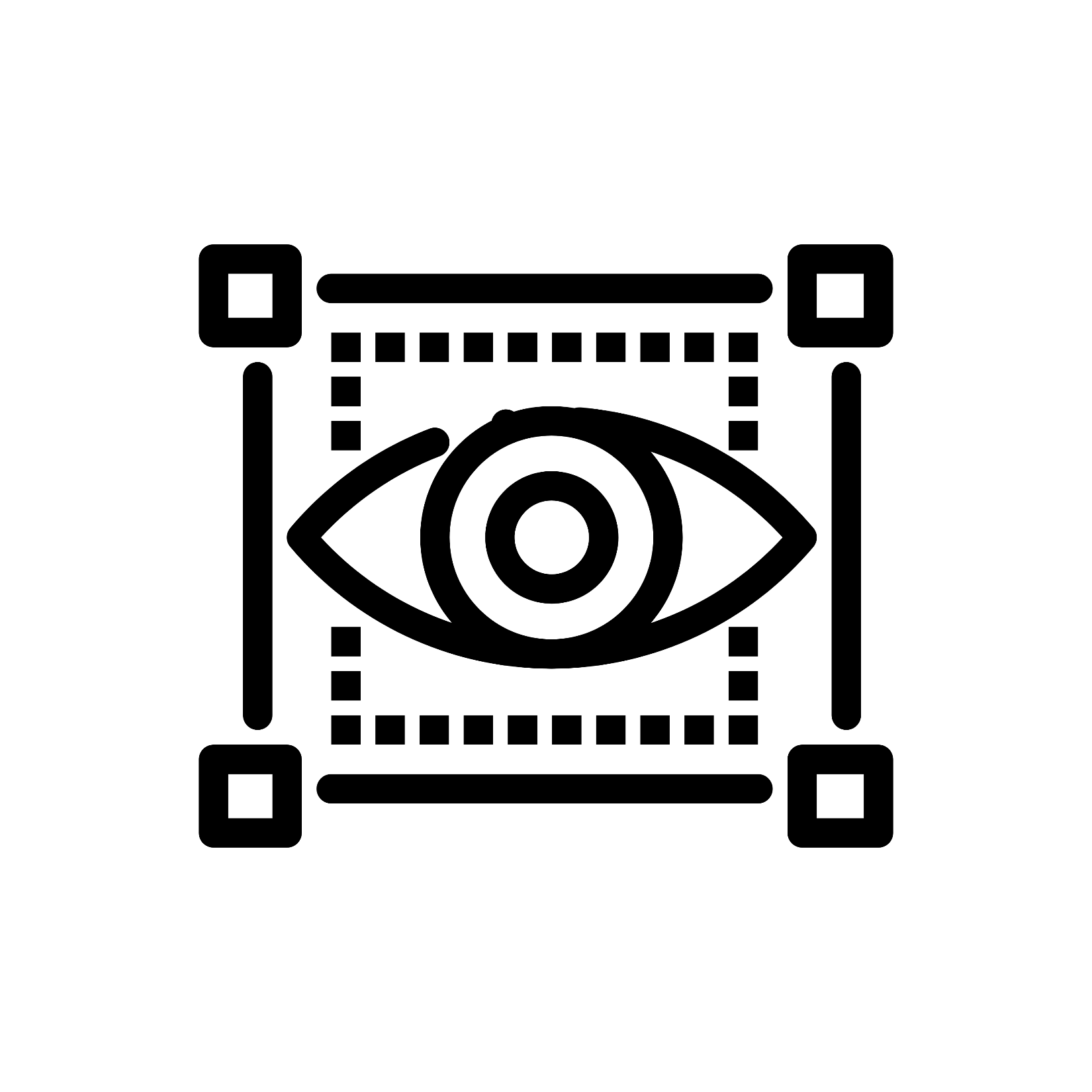 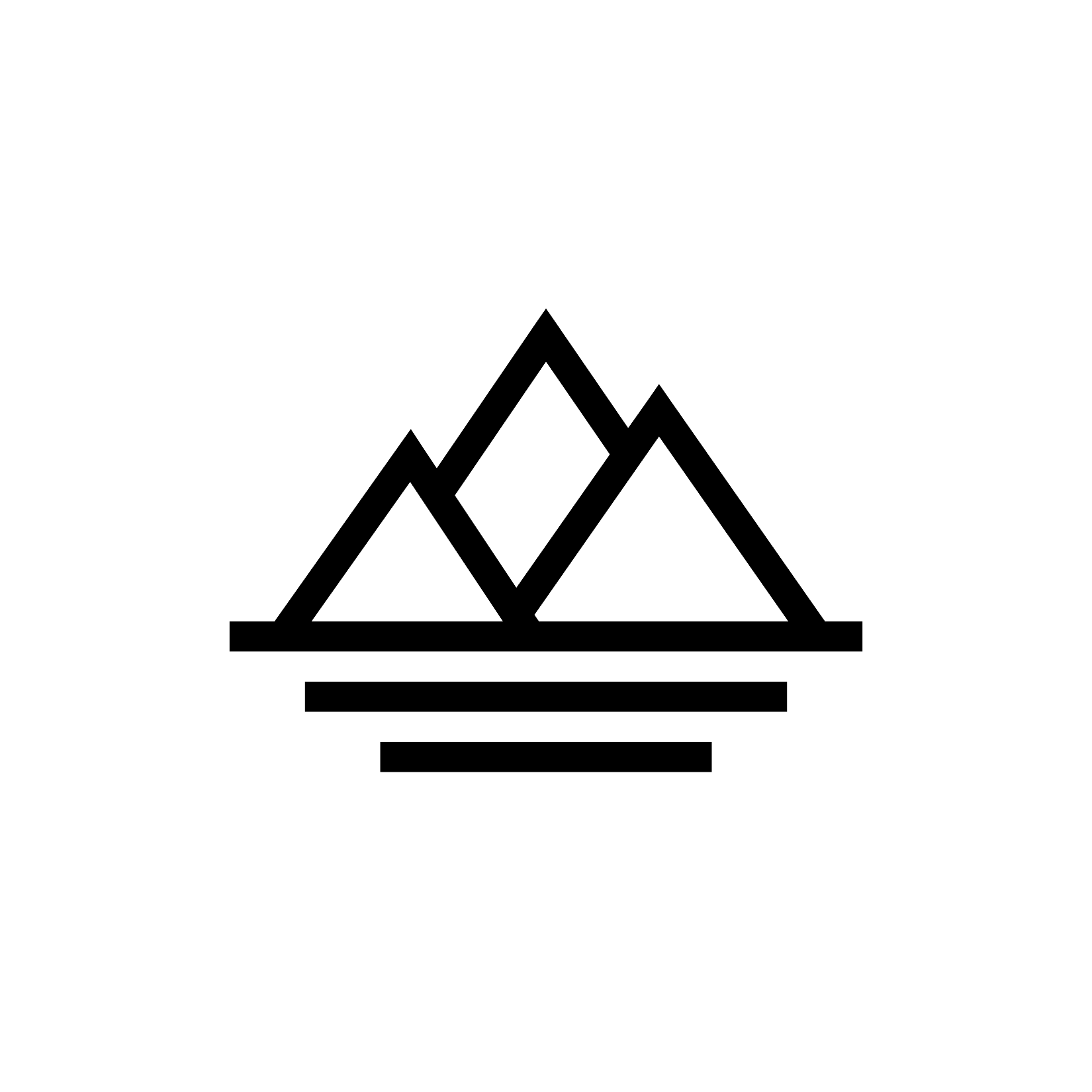 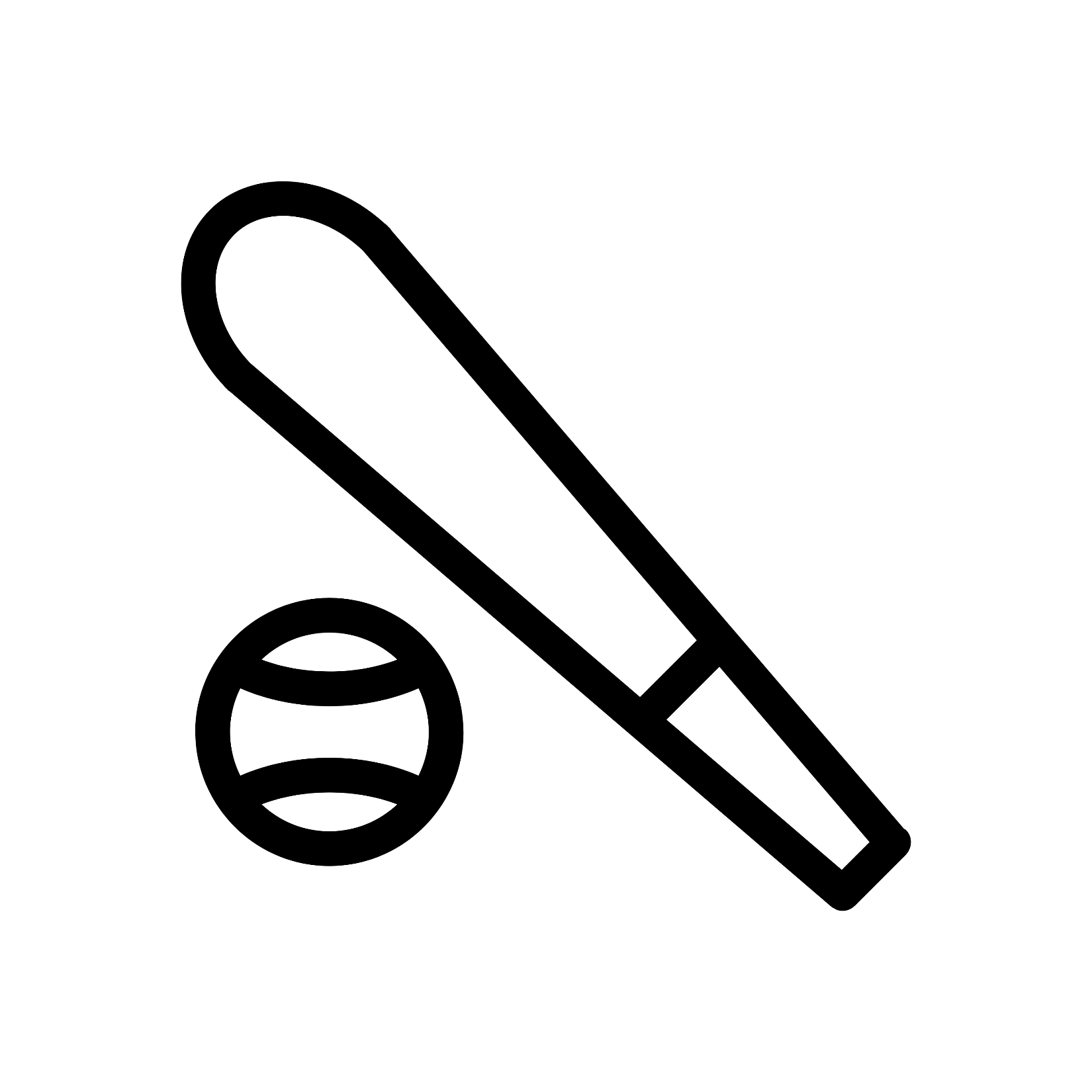 Combine and improve ideas
Go for quantity (9 or more)
Be visual
Materials
SolidWorks eDrawings
 Product dissection files
 Virtual product dissection handout
 Any materials needed for hypothetical design of a   water toy
Procedure – Part 1
Creativity (10 minutes): Let us exercise our “creative  muscles” to get into the creative spirit
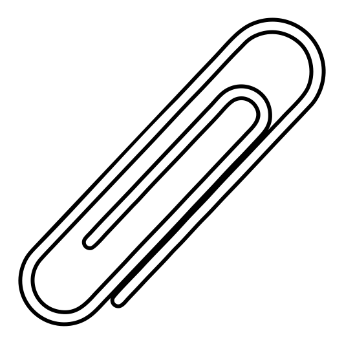 Alternative Uses Test:
Think of as many uses as possible for a paper clip. Winner gets a prize!
Procedure – Part 2
First Idea Generation Session (10 minutes): You  have 10 minutes to produce ideas for a new water toy
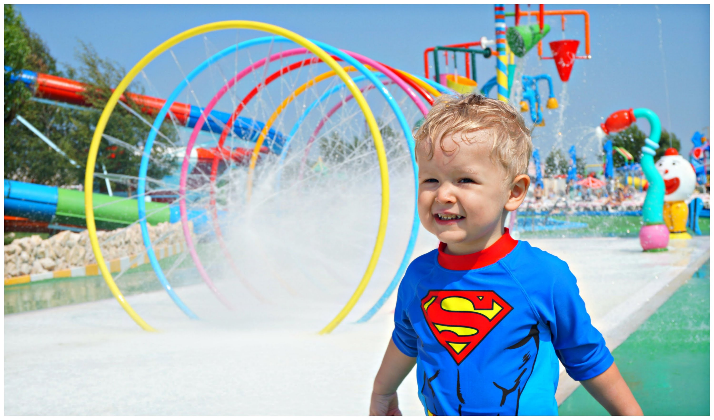 Your design task is to design an innovative water toy for use by kids ages 4-6. The toy must be safe to use and fun.
Procedure – Product Dissection Overview
Procedure – Part 3
Product Dissection Activity (20 minutes): Determine   which products each team member will dissect
www.manual.eg.poly.edu/Virtual_Product_Dissection
Select “View Models” 
Pick products – different for each team member
Download eDrawings file
Procedure – Part 3
You have 20 minutes to complete your dissection
View manipulation
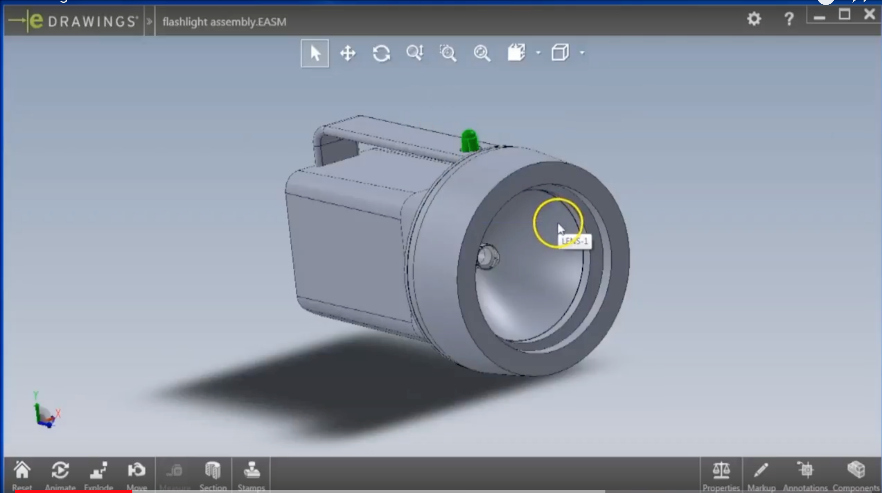 Object Dissection
Component list
2 min tutorial
https://www.youtube.com/watch?v=mANf4dnBCno&feature=youtu.be
Procedure – Part 4
Second Idea Generation Session (10 minutes): You  have 10 minutes to produce ideas for a new water toy
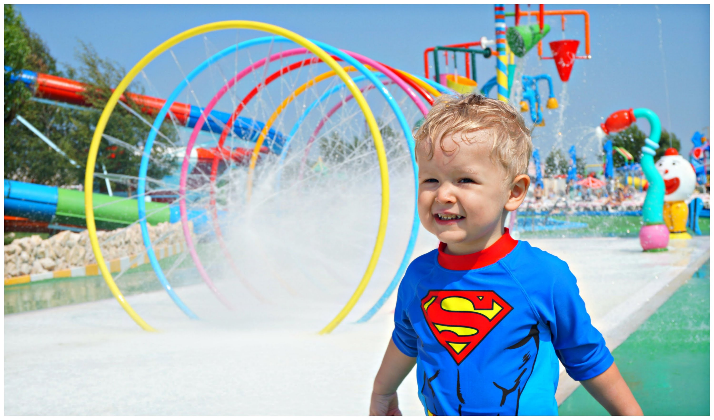 Your design task is to design an innovative water toy for use by kids ages 4-6. The toy must be safe to use and fun.
Remember to look back at the application opportunities that you identified during the product dissection activity and apply them in your new ideas.
Procedure – Reflection
Share your ideas with your teammates and think about  the following questions (5 minutes):
In what way did the product dissection activity help you develop ideas?

Did the product you dissected impact the ideas you developed?

Do you think it is useful to dissect different products when working in a group?
Report
Individual lab report
 Title page
 Discussion topics in the manual
 Include pictures
 Due at 11:59pm the night before your next lab
Presentation
There is NO team presentation for Lab 1
Closing
Think about this:
 In what ways did the product dissection activity help you develop ideas?
Designers should limit interactions with physical examples in the early stages of design to mitigate fixation.
 Did the product you dissected impact the ideas you developed?
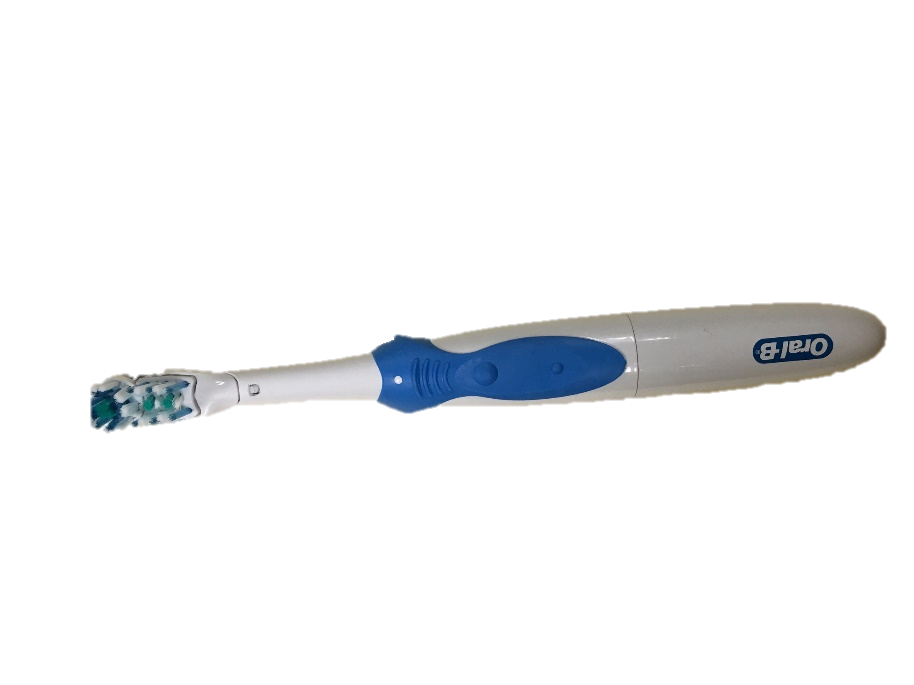 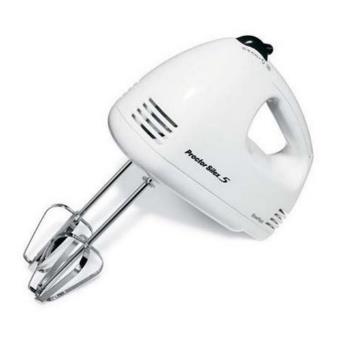 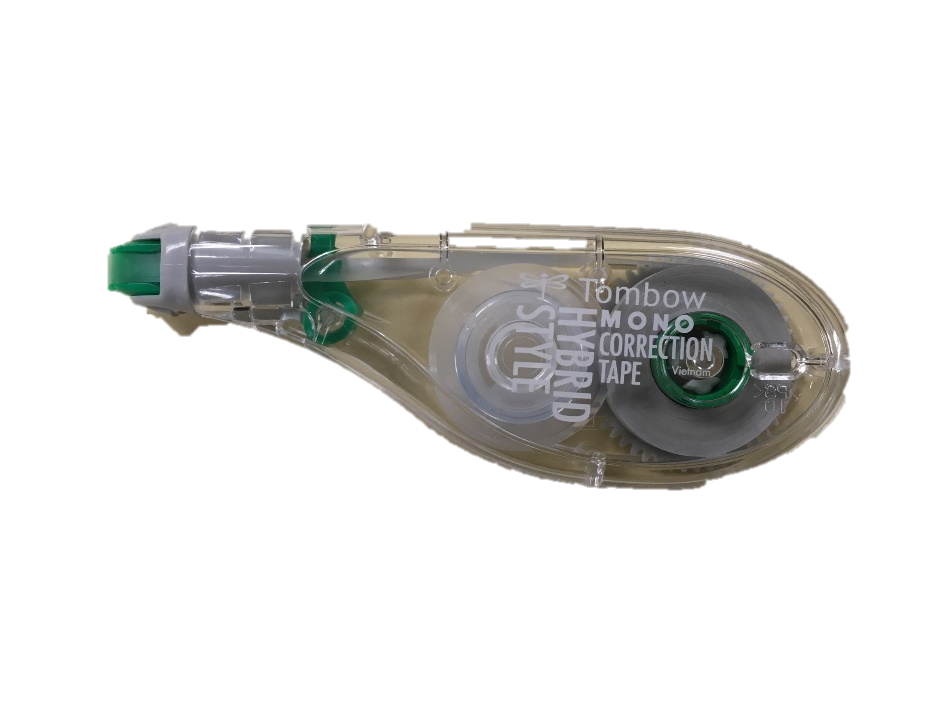 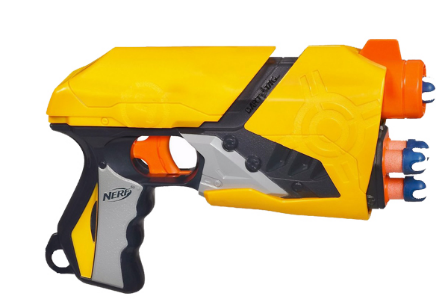 Virtual Product Dissection
QUESTIONS?
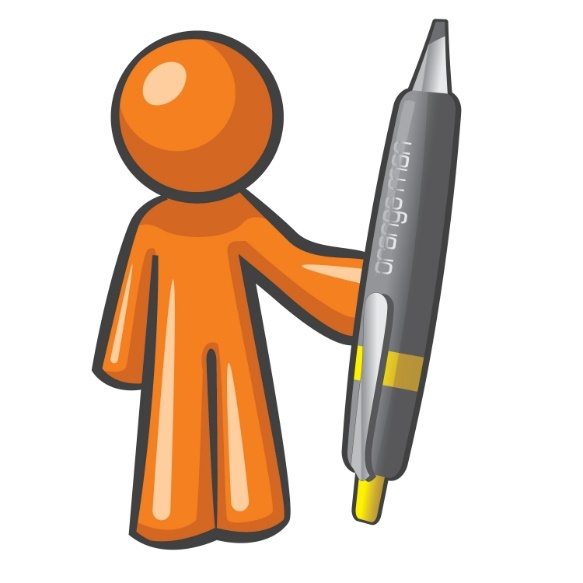 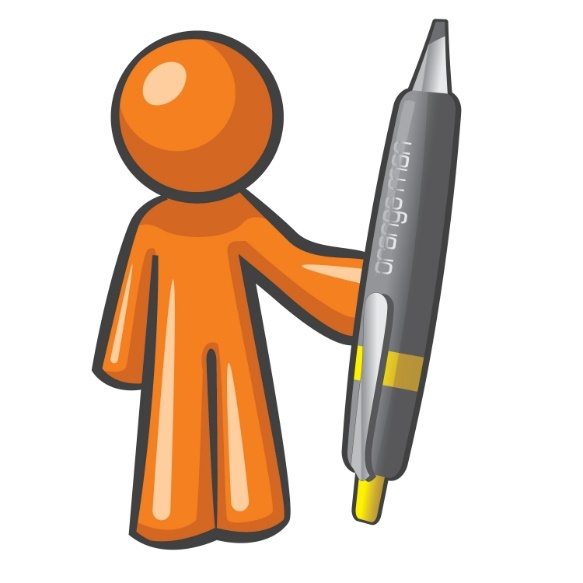